1.15 Addition: two-digit and two-digit numbers
Representations | Year 2
Number, Addition and Subtraction
How to use this presentation
You can find the teacher guide 1.15 Addition: two-digit and two-digit numbers by following the link below.
1.15 Addition: two-digit + two-digit – step 1:1
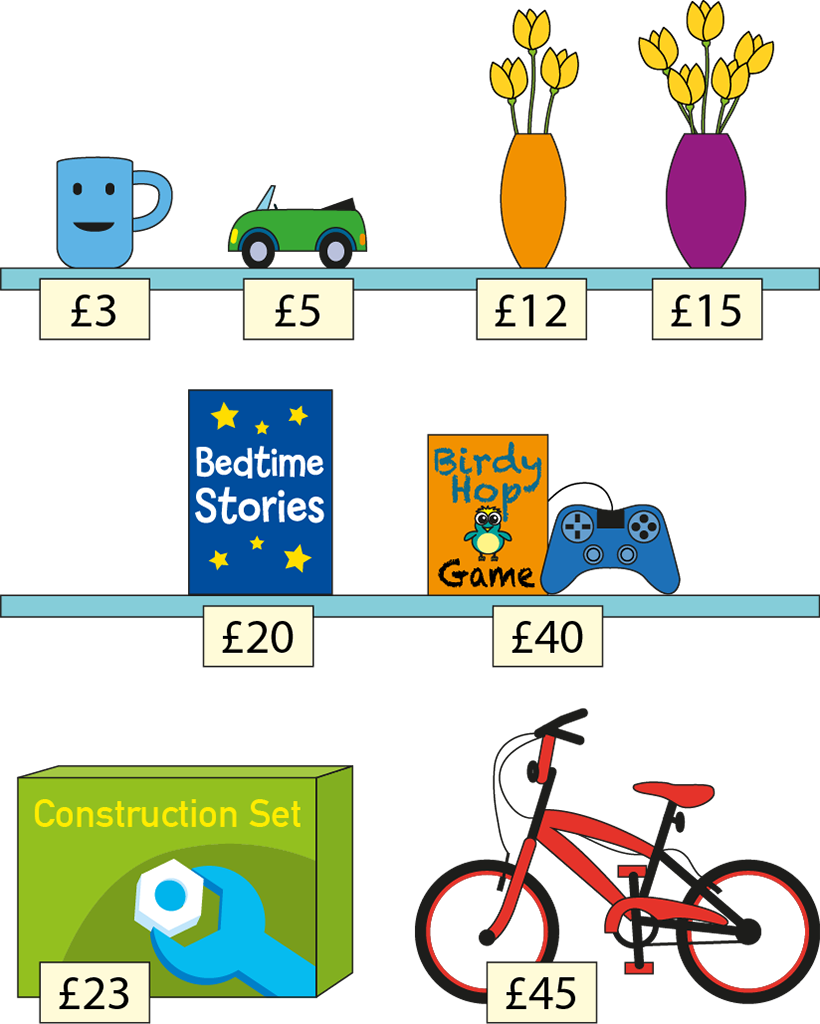 1.15 Addition: two-digit + two-digit – step 1:1
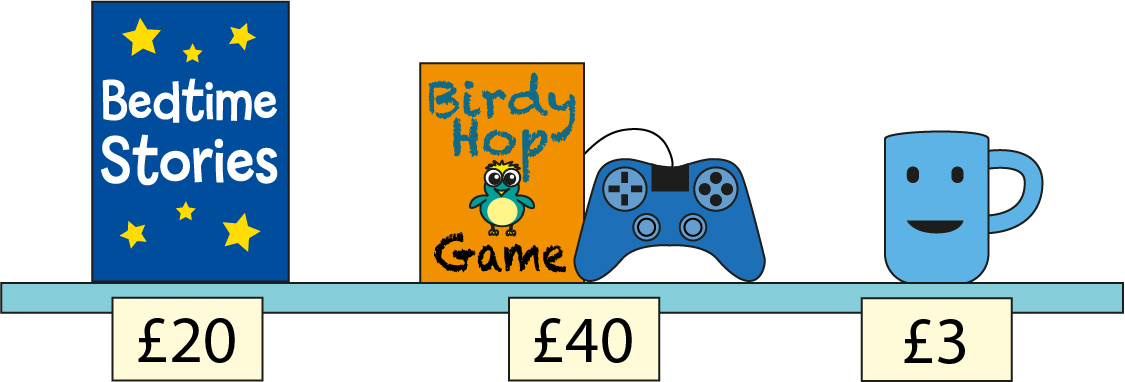 =  £63
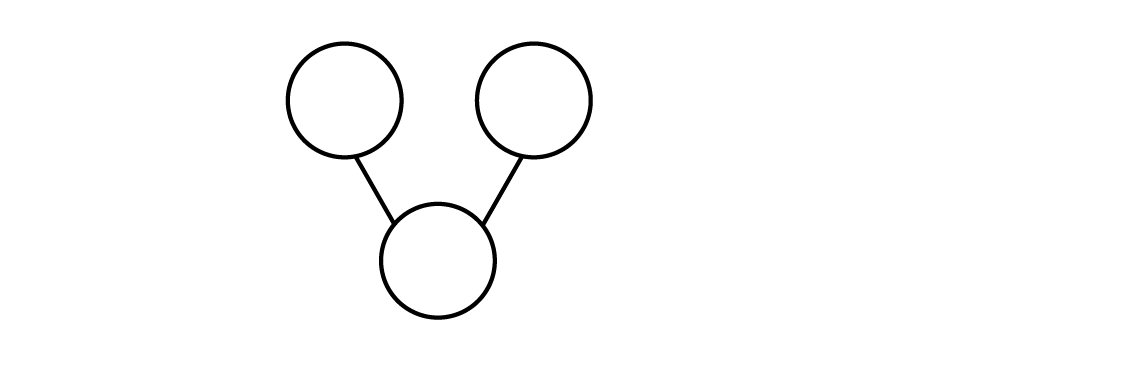 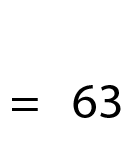 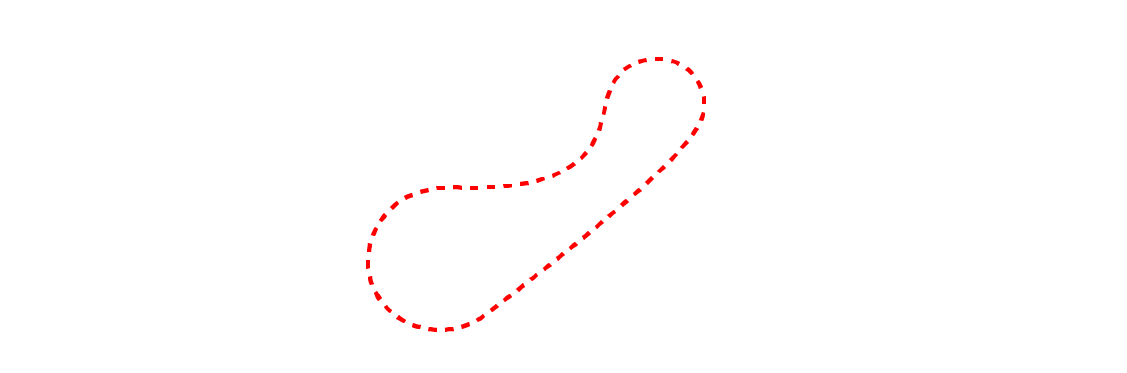 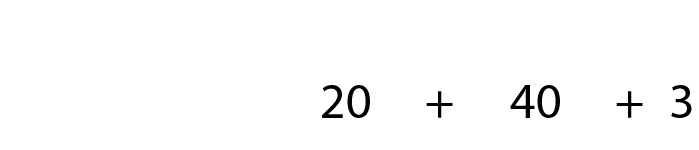 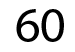 1.15 Addition: two-digit + two-digit – step 1:2
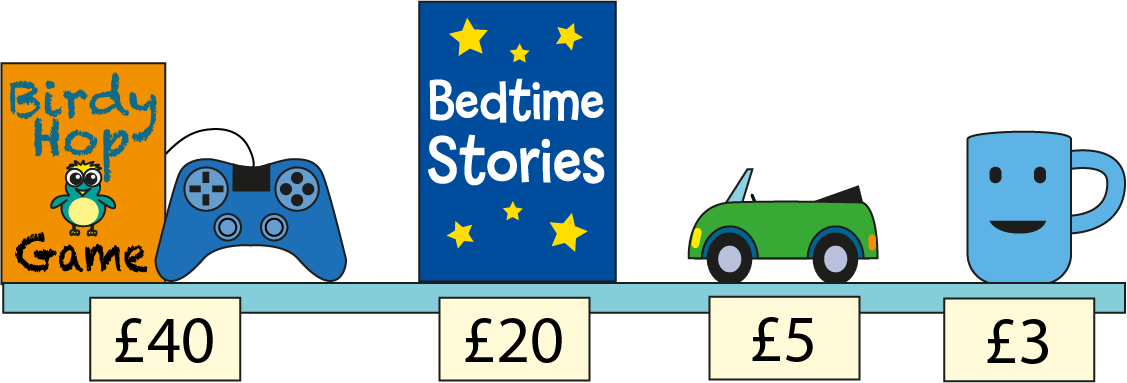 =  £68
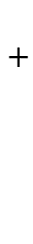 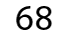 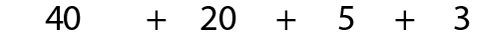 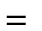 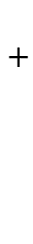 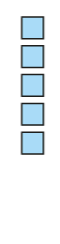 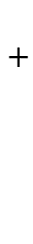 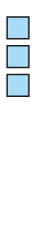 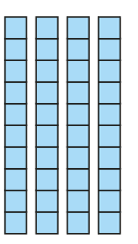 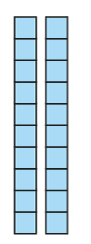 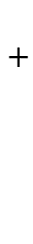 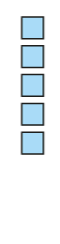 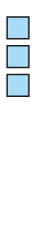 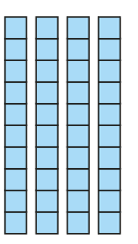 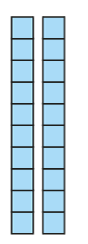 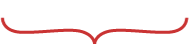 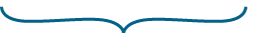 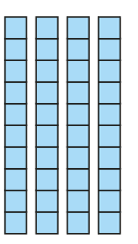 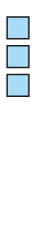 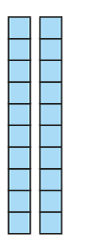 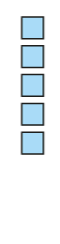 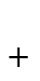 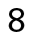 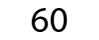 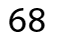 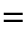 1.15 Addition: two-digit + two-digit – step 1:2
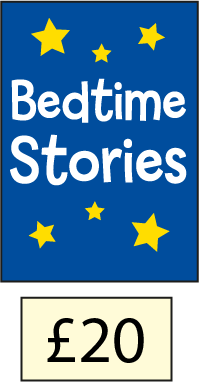 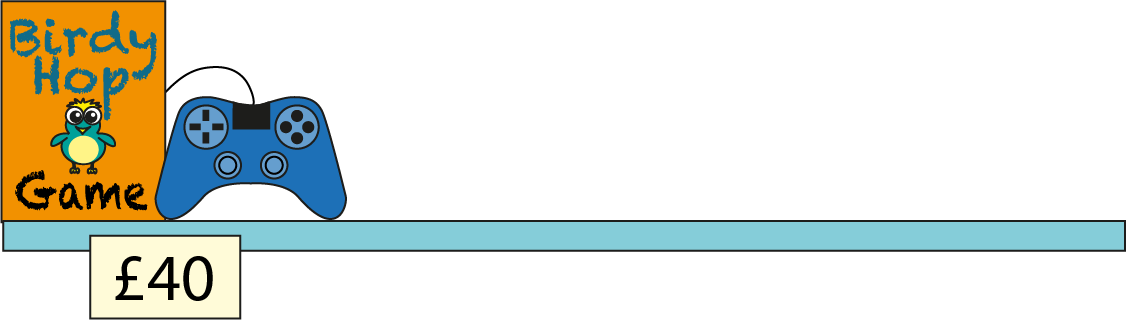 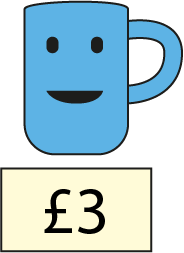 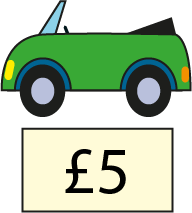 =  £68
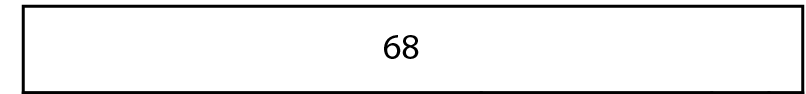 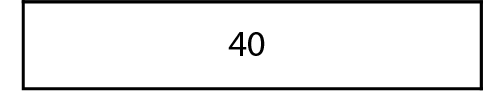 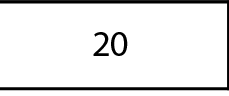 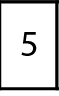 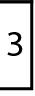 1.15 Addition: two-digit + two-digit – step 1:2
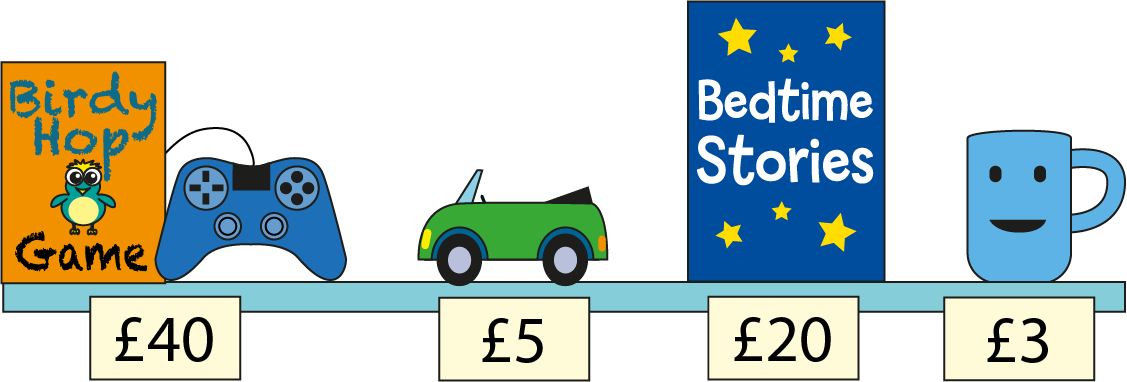 =  £68
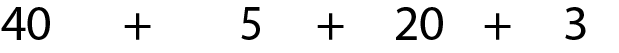 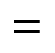 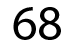 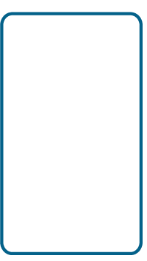 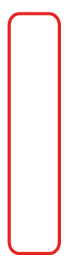 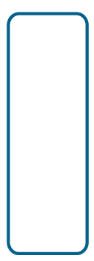 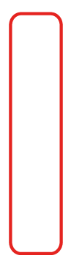 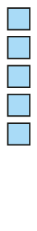 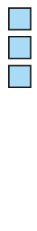 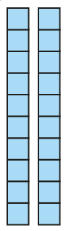 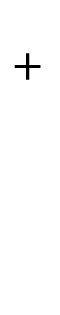 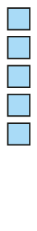 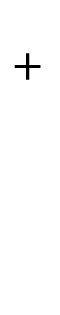 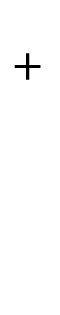 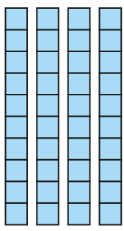 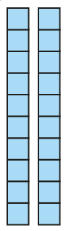 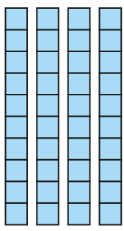 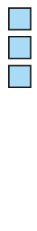 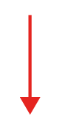 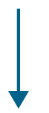 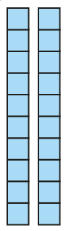 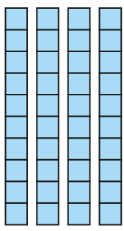 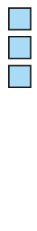 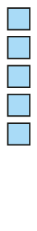 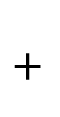 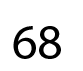 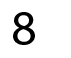 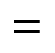 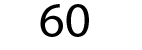 1.15 Addition: two-digit + two-digit – step 1:2
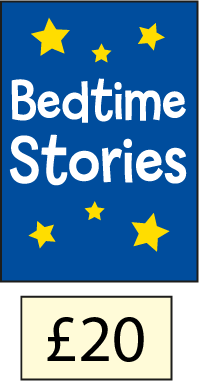 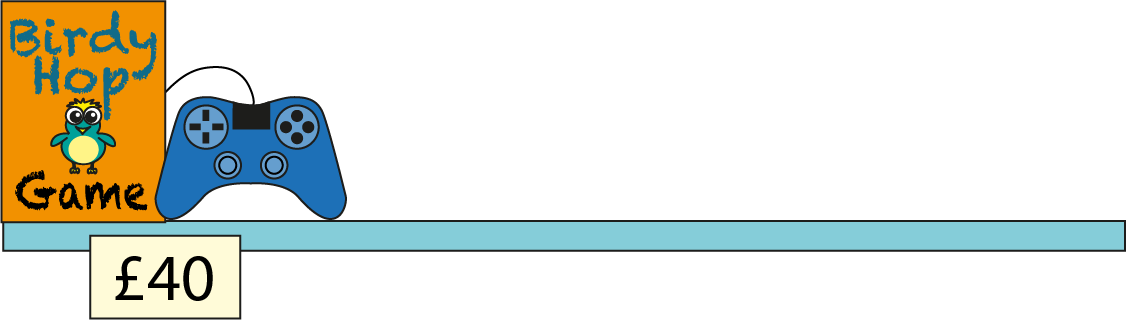 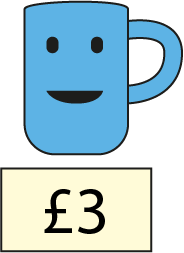 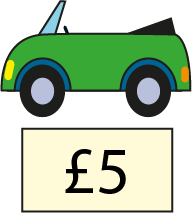 =  £68
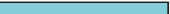 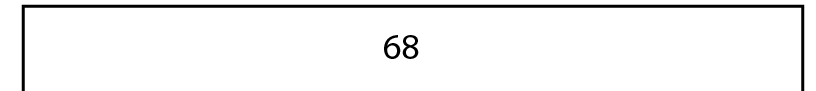 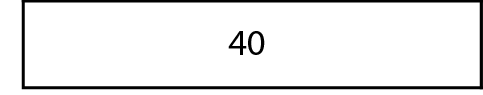 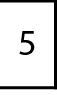 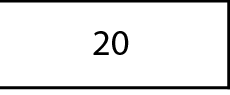 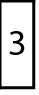 1.15 Addition: two-digit + two-digit – step 2:1
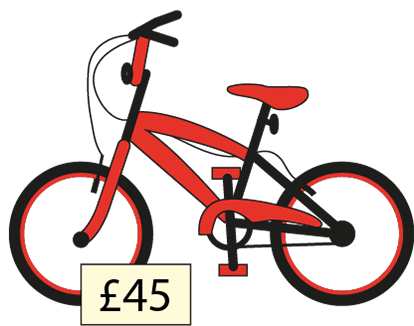 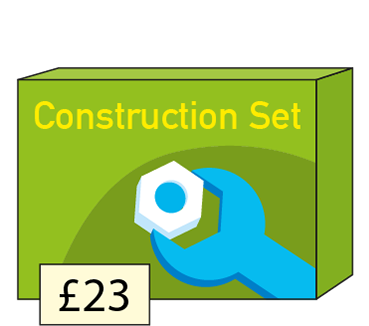 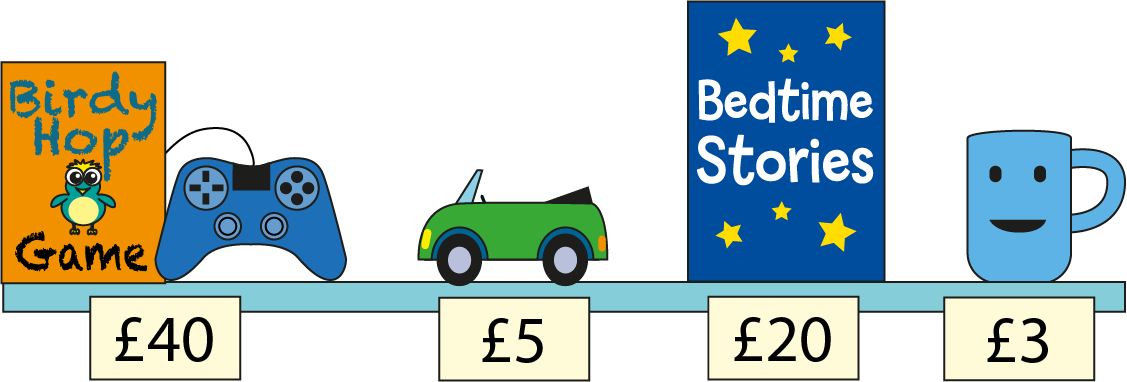 40   +   5   +   20   +   3
45   +   23
1.15 Addition: two-digit + two-digit – step 2:1
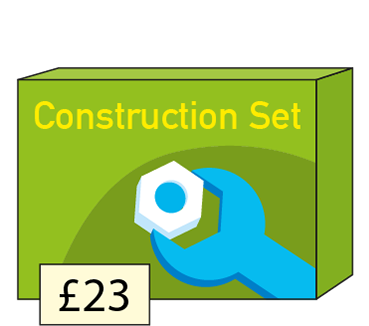 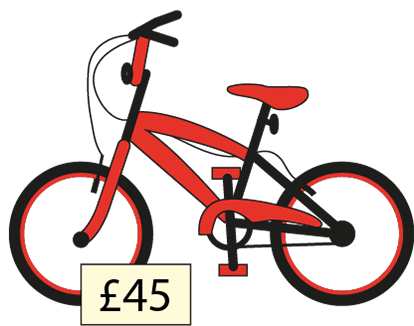 =  £68
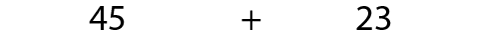 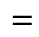 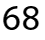 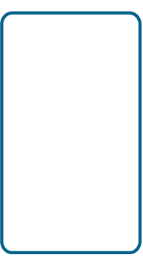 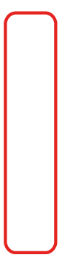 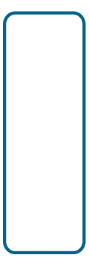 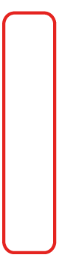 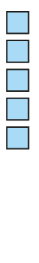 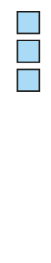 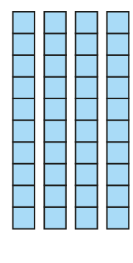 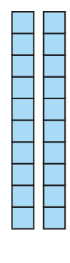 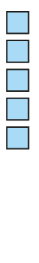 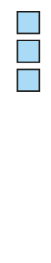 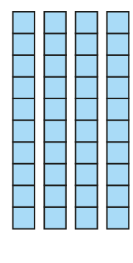 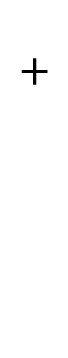 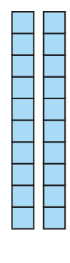 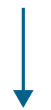 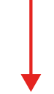 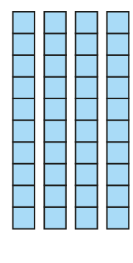 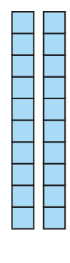 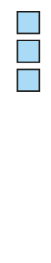 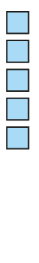 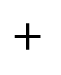 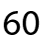 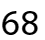 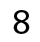 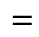 1.15 Addition: two-digit + two-digit – step 2:1
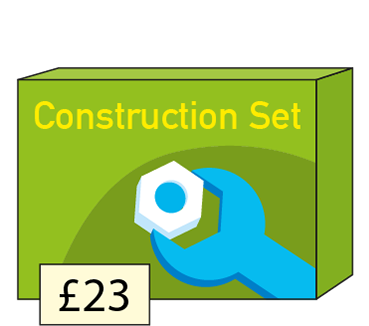 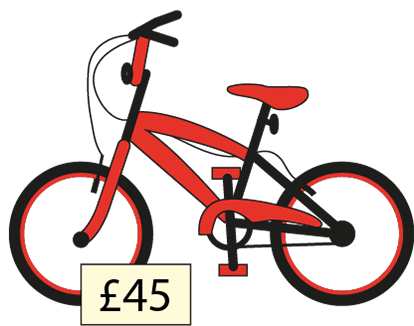 =  £68
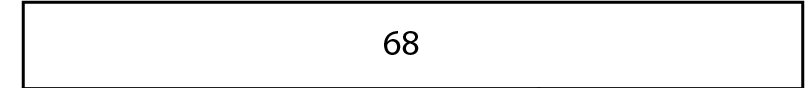 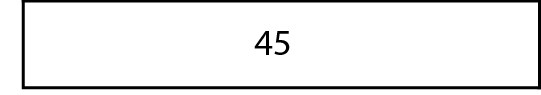 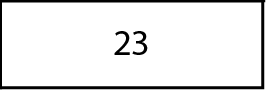 1.15 Addition: two-digit + two-digit – step 2:2
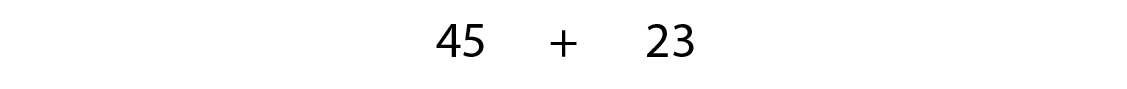 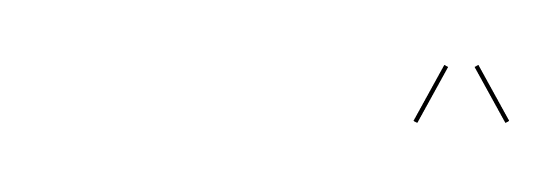 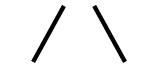 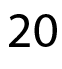 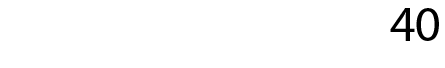 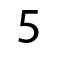 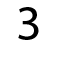 1.15 Addition: two-digit + two-digit – step 2:4
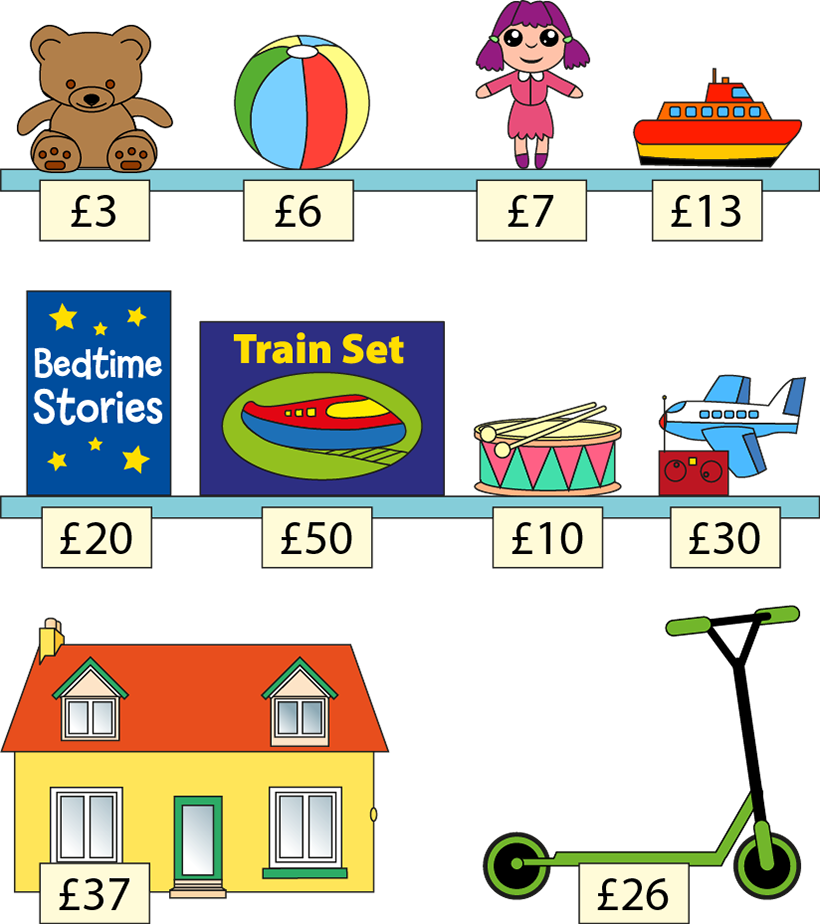 1.15 Addition: two-digit + two-digit – step 2:4
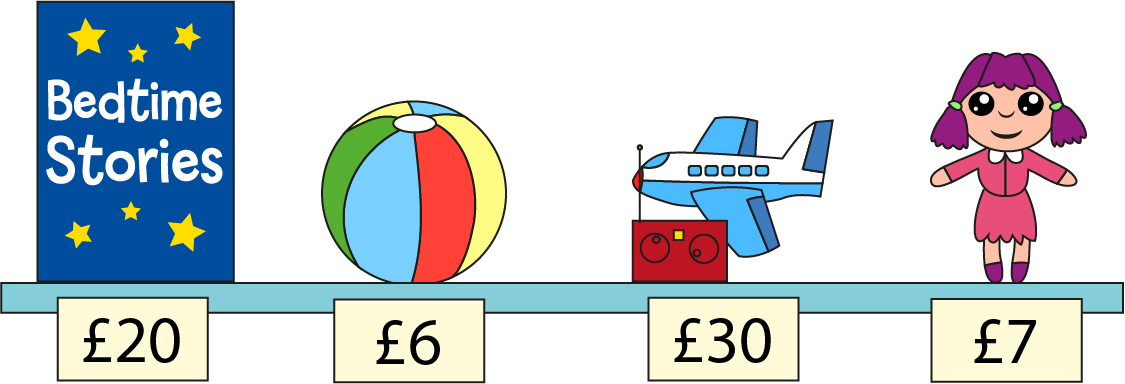 =  £63
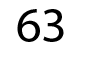 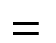 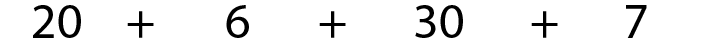 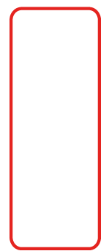 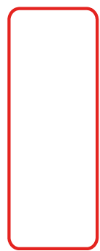 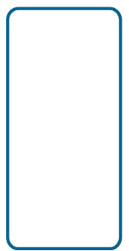 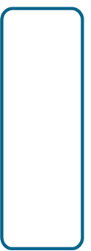 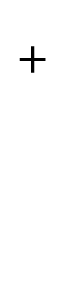 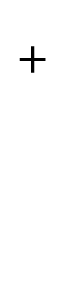 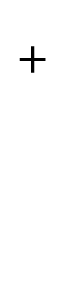 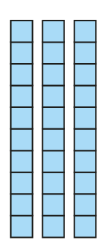 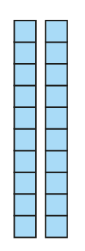 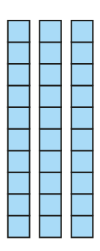 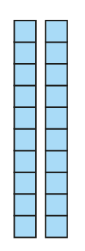 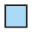 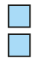 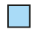 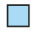 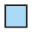 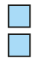 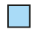 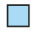 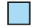 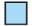 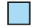 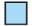 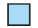 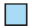 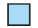 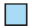 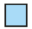 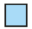 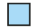 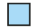 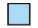 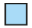 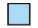 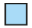 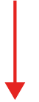 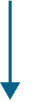 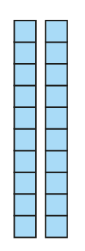 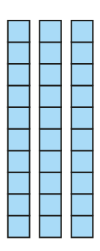 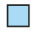 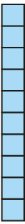 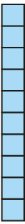 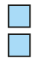 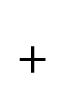 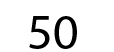 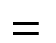 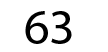 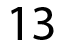 1.15 Addition: two-digit + two-digit – step 2:5
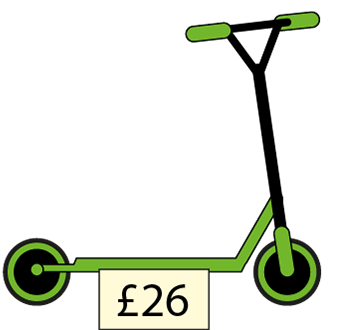 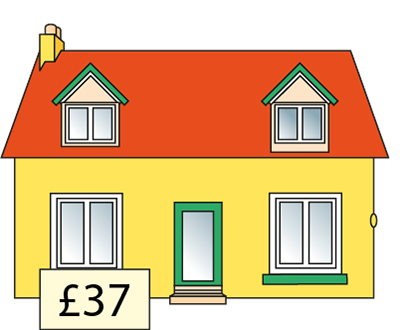 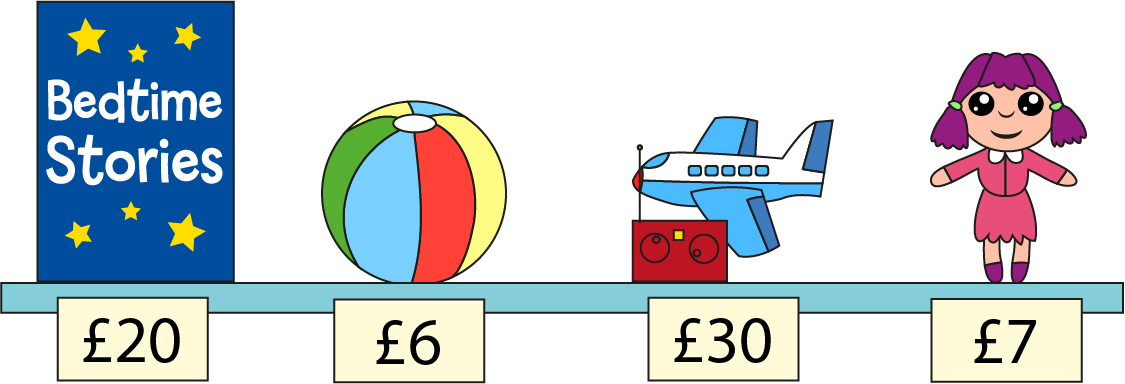 20   +   6   +   30   +   7
26   +   37
1.15 Addition: two-digit + two-digit – step 2:5
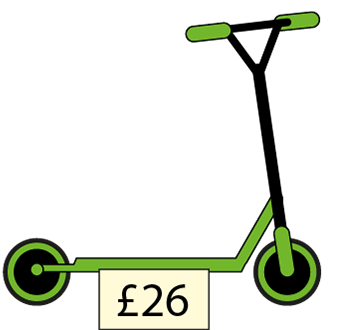 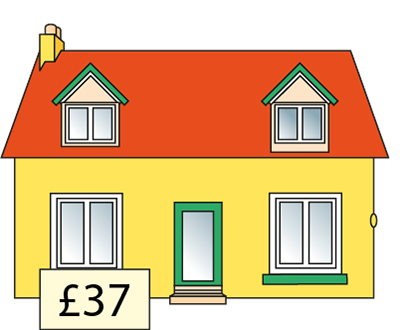 =  £63
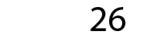 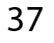 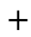 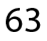 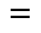 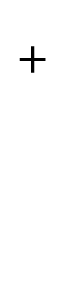 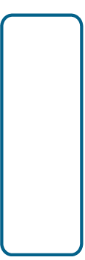 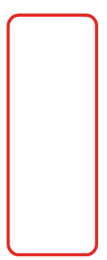 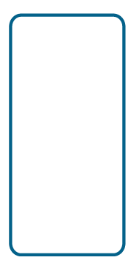 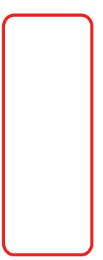 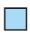 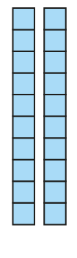 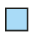 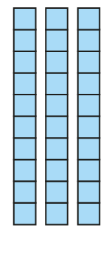 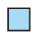 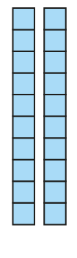 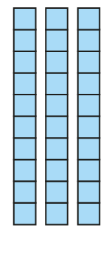 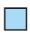 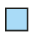 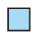 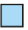 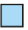 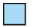 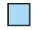 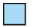 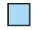 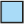 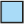 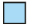 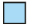 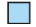 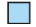 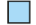 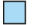 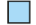 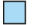 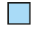 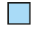 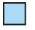 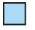 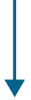 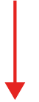 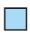 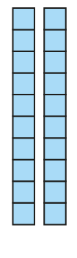 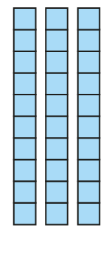 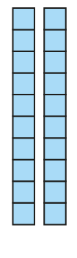 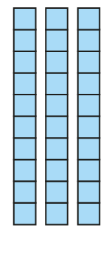 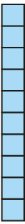 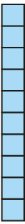 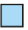 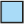 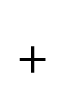 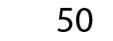 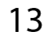 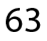 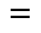 1.15 Addition: two-digit + two-digit – step 2:5
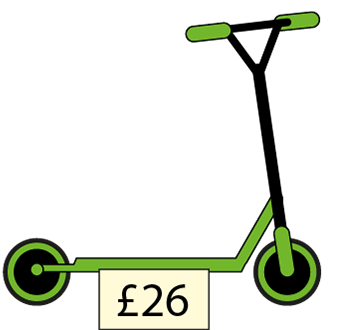 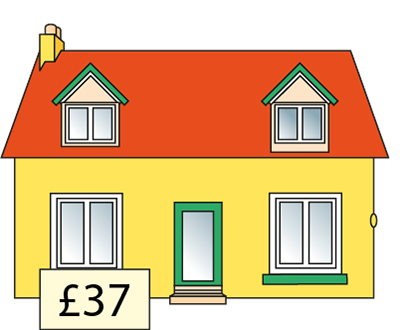 =  £63
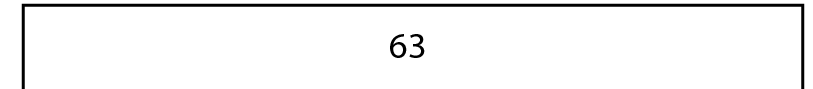 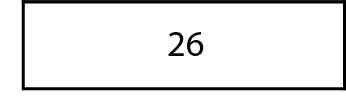 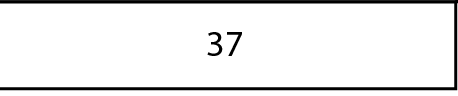 1.15 Addition: two-digit + two-digit – step 2:6
= 63
26 + 30 + 7
26 + 37 =
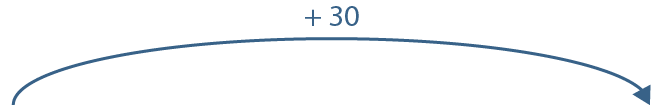 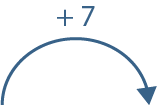 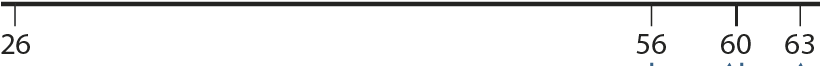 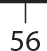 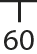 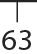 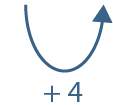 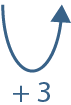 1.15 Addition: two-digit + two-digit – step 2:7
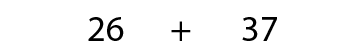 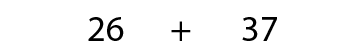 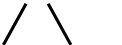 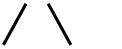 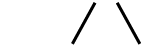 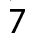 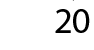 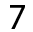 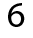 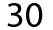 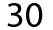 1.15 Addition: two-digit + two-digit – step 2:8
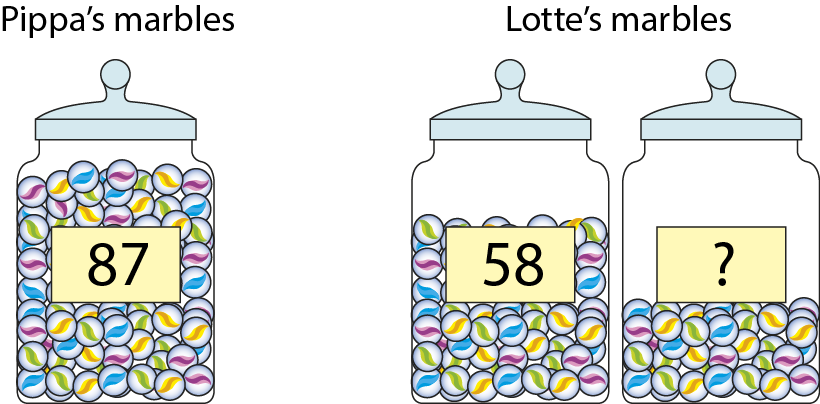 [Speaker Notes: Pippa has eighty-seven marbles. Lotte has fewer marbles than Pippa. In one jar Lotte has fifty-eight marbles. What is the maximum number of marbles Lotte could have in the second jar?]